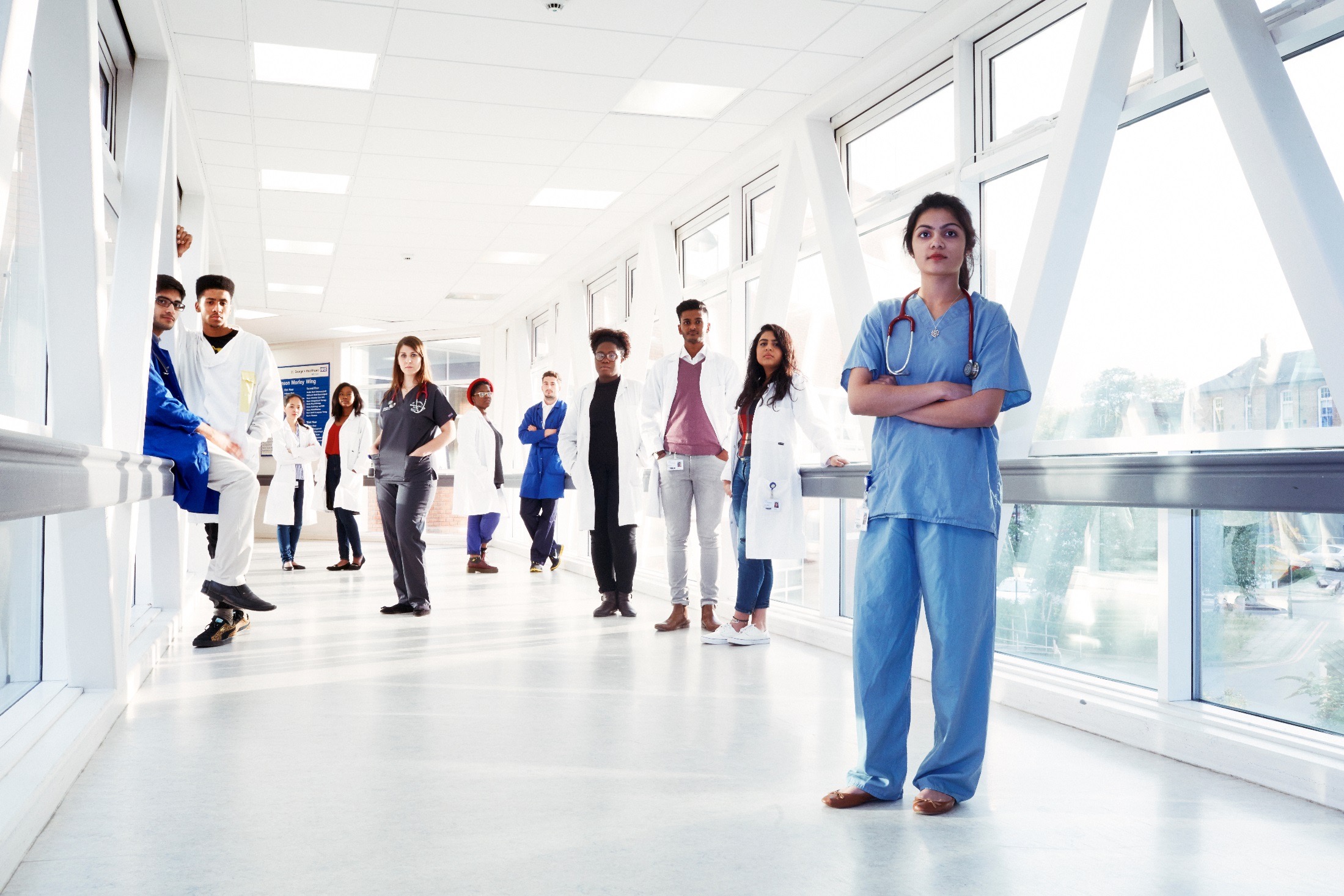 UK Medical School Admissions
Mark Blakemore, Director, International Development
St George’s, University of London
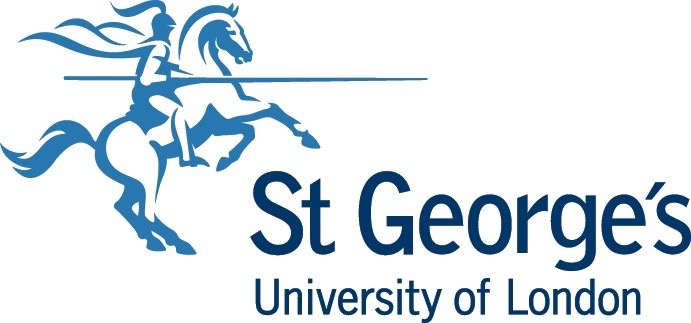 Overview
St George’s and medical education in the UK

Medical programmes and admissions

Overall application process and components:
	Academic requirements
	Personal statement and previous experiences
	Entry tests
	Interviews 

Further resources
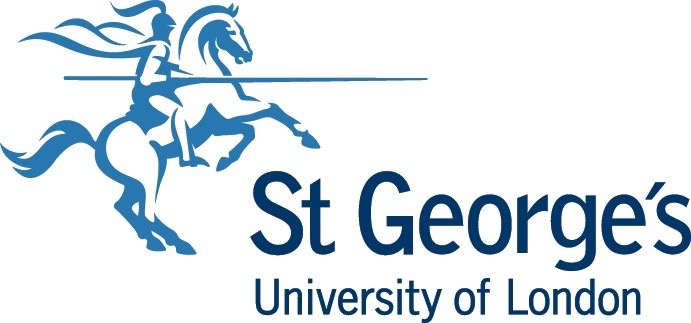 St George’s, University of London
One of the UK’s oldest medical schools – founded 1733
UK’s only dedicated medical and health sciences university
College of the University of London
Shared site with St George’s Hospital in Tooting, London
Top 250 university worldwide & number one in the world for research influence (Times Higher Education World Rankings)
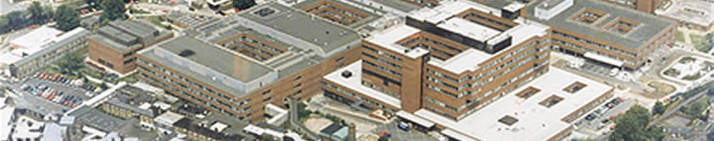 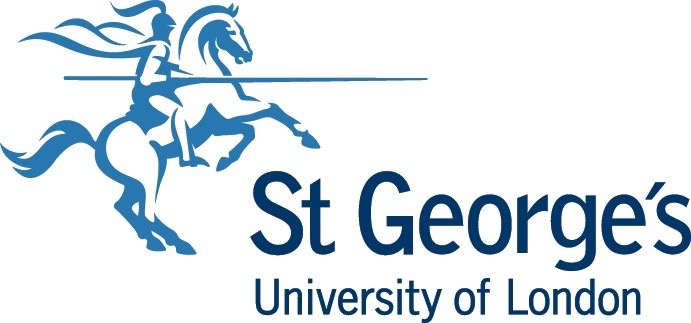 UK Medical Education
31 publicly funded school-leavers’ programmes

14 graduate entry programmes

Each public medical school recruits to a quota.  Average of around 10 initial applications per place

Currently 7.5% of the quota can be non-EU students (school-leavers’ programmes) – under review

New private medical schools/programmes being created

Linked to overall expansion of medical school training places
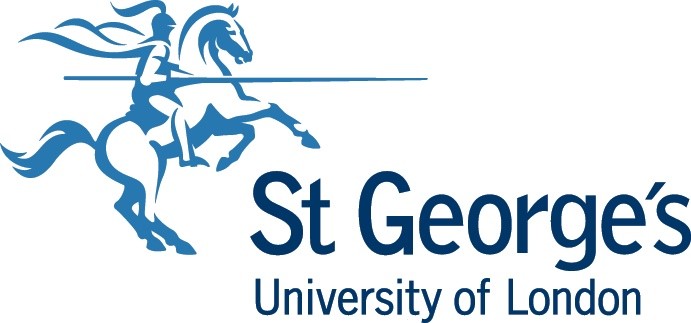 Medical programmes
(Example)
What will I do?
A level / IB diploma or equivalent
Biomedical Science BSc (3 years)
Medicine MBBS (5 years)
Clinical Science years, plus short general practice and community visits; Case Based Learning
Year 1
MBBS4 Year 1
Year 2
Problem Based Learning and clinical rotations
Clinical Transition Year
Advanced Biomedical study and independent research
Intercalated BSc (optional in 5-year programme)
Clinical rotations in a variety of hospital departments; revision, exams and teaching sessions
Penultimate Year
Final Year
Foundation training
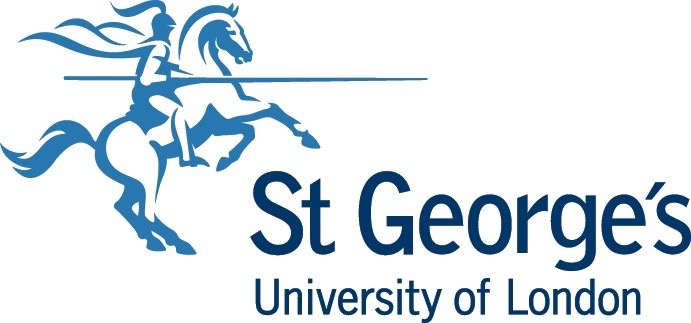 Overall Application Process - Summary
Applications through UCAS (4 medical programmes and 1 non-medical programme)

15th October deadline, to allow time for assessment of:
	Academic requirements
	Entry tests
	Personal statement, reference and previous experience
	Candidates at interview

Some universities weight different components (differently)

Others have a series of ‘minimum’ requirements (and more emphasis on the interview)
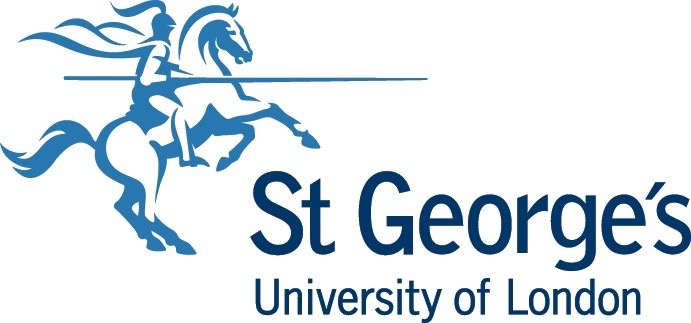 Academic Entry Requirements
Majority of medical schools’ A level requirements are AAA, IB requirements normally 36+

Biology and Chemistry generally most important, physics and maths have different importance at different schools

Adjusted criteria schemes, and pre-university programme progression, vary

Consideration of GCSEs (or equivalent) is usually included in assessment of candidates
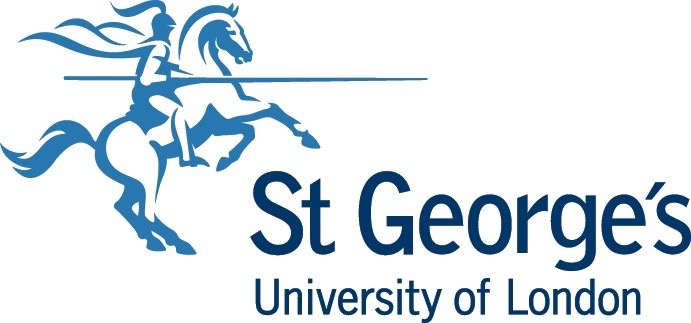 St George’s Academic Entry Requirements
* IB diploma to include grade 5 in SL Maths and English if grade B not achieved at GCSE/iGCSE
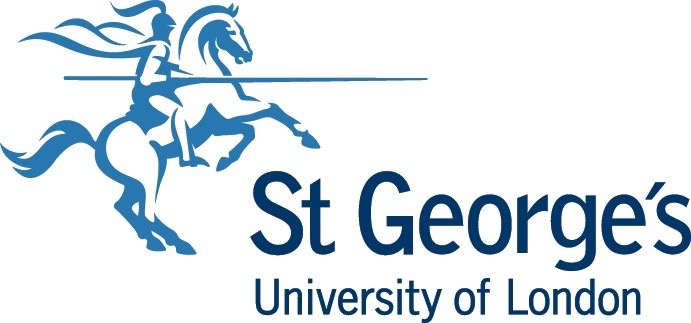 St George’s English language requirements
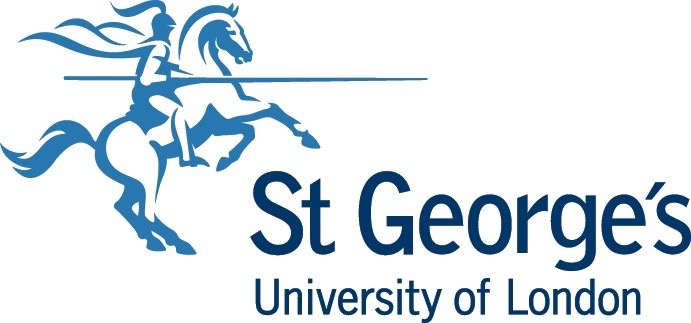 Personal statement, reference and previous experiences
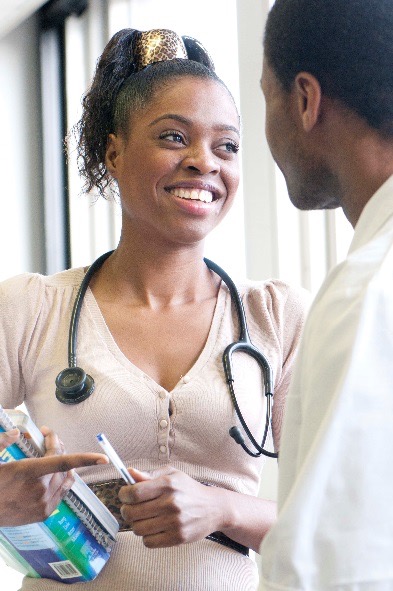 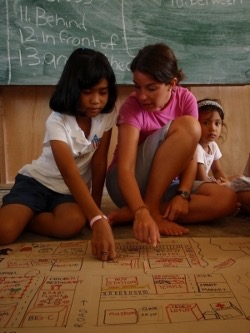 Some universities ‘score’ personal statement, others don’t (and refer back at interview)
Overall lack of prescription around previous experiences – many talk around ‘caring situations’ or ‘health-related’ experiences.  Only 2 schools refer directly to clinically related experience
Whole range of co-curricular experiences can be relevant
Key for students to demonstrate learning and reflect on their experiences
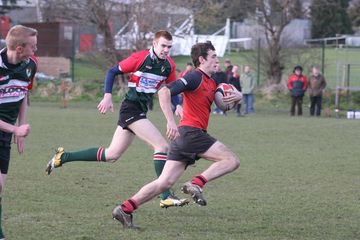 [Speaker Notes: MBBS:  For this purpose hands-on experience in a nursing home or similar environment can be more rewarding and informative than shadowing and talking to doctors. 
Biomedical Science: no work experience necessary. We’re just looking for an interest in subject as reflected in the personal statement (UCAS form).
Physiotherapy: would prefer Physio work experience, but would except experience of working with the public e.g. nursing homes, care homes ( interactions and communication) for a period of 1-2hrs per week for about 3mths.  Looking to assess from application and interview app’s understanding of NHS Physio (have they done their research and reading), Physio as a career & understanding of working with the public.  Again those students studying on the Foundation in Medical and Biomedical Sciences will receive assistance in obtaining this type of work experience.
Radiography: Desirable prior to interview – 1 or 2 days shadowing within the profession, again students on the Foundation in Medical and Biomedical Sciences who progressed to this route will receive assistance on how to obtain relevant work experience.]
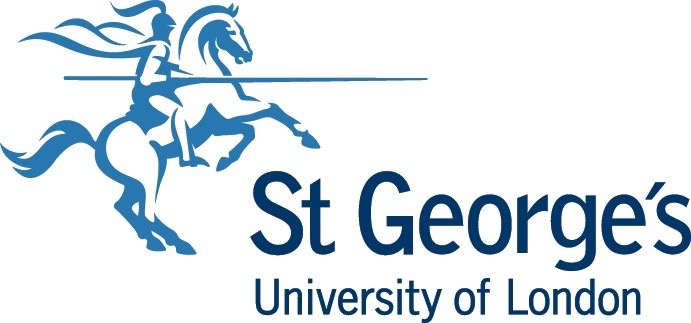 Entry Tests (1) - UKCAT
Used by 24 university for school leavers programmes (many graduate programmes use GAMSAT)
Taken July – early October prior to application at Pearson testing centres – immediate results
Each university sets a cut off – is used as a primary tool to select for interview
Explores cognitive powers and other attributes considered to be valuable for healthcare professionals
No specific curriculum or science content
No revision required but practice question taking advised
Significant number of preparation programmes now available
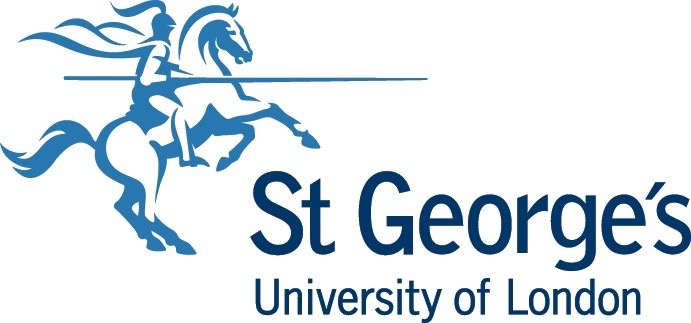 UKCAT Structure
For UKCAT 2016, no score was assigned to the decision making sub-test
Situational judgement test still under development, and being used by schools in different ways
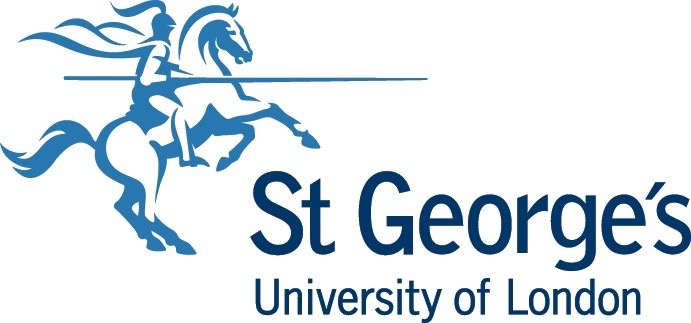 The UKCAT cut-off
* The 2017 entry UKCAT consisted of only three assessed sections plus the situational judgement test. For 2018 entry the test will return to a 4+1 section format.
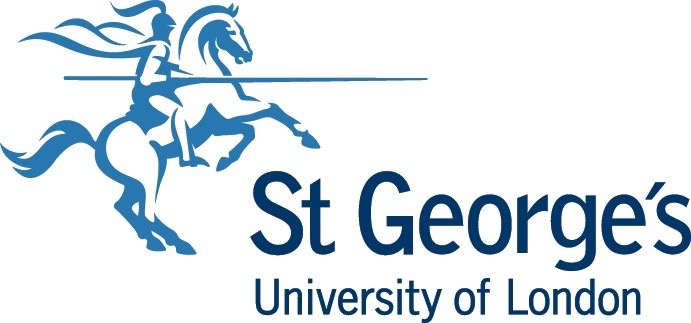 The BMAT
Pen and paper test
In sections 1 & 2, average score is 5; 7 is exceptional
Section 3 is an essay marked by 2 examiners
Taken in school in November after UCAS deadline
Results published in late November
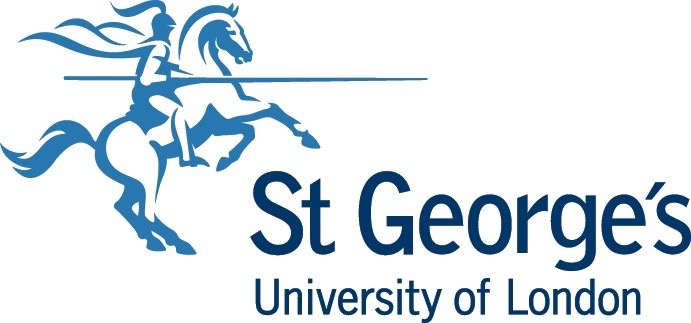 Interview types - summary
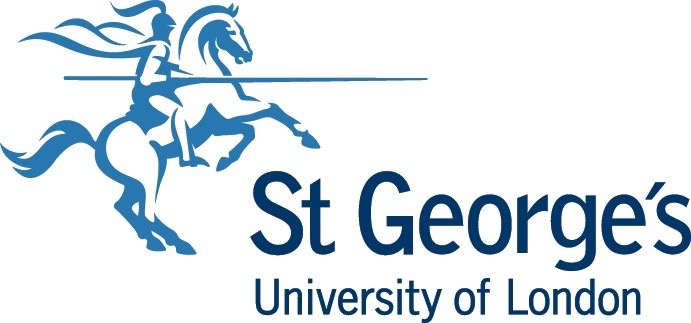 Multi Mini Interview (MMI)
Pre-eminent interview style in the UK
Details differ across schools – consistent philosophy 
“Speed dating” as candidates move around a number of “stations” completing different activities - same experience for every candidate
Blind scored by individual assessors – reduce individual bias
Assessors are a mix of faculty, other staff, and community – representative of future patient mix
Questions are both medically and personally focussed
Training provided and questions annually reviewed and updated, particularly around cultural neutrality (shared question banks and question design)
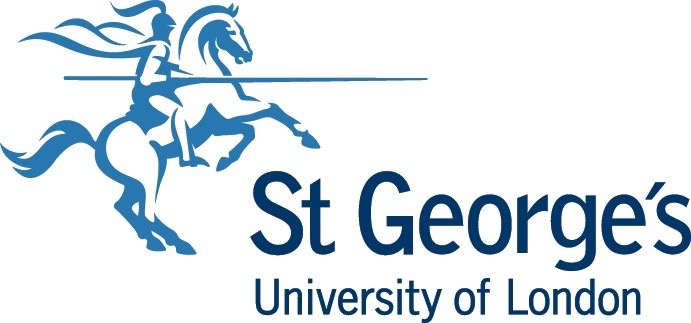 Example MMI formats
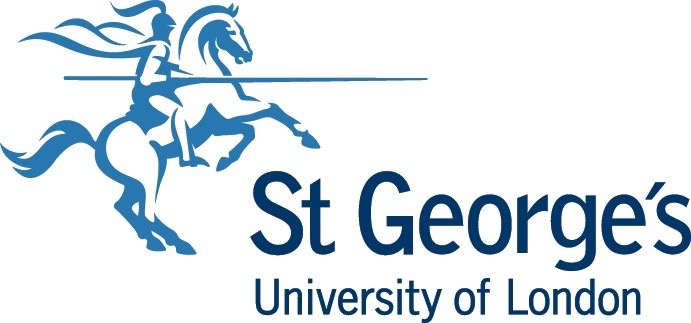 Core competencies tested at interview
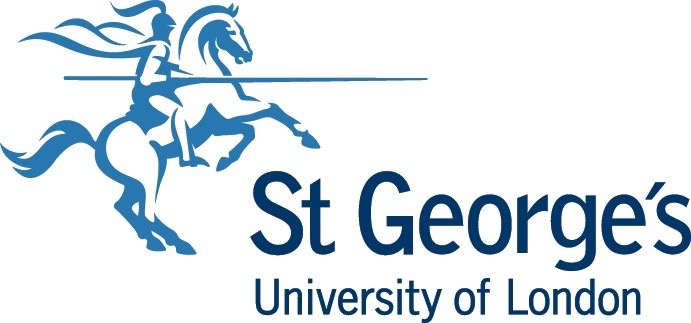 Resources
NHS Careers
www.nhscareers.nhs.uk 

General Medical Council
www.gmc.org.uk

UK Clinical Aptitude Test
www.ukcat.ac.uk
St George’s, University of London www.sgul.ac.uk 

www.atasteofmedicine.com 

Medical Schools Council
www.medschools.ac.uk

Biomedical Admissions Test
www.admissionstestingservice.org/
Thank you – global@sgul.ac.uk